Приготовление горячего завтрака
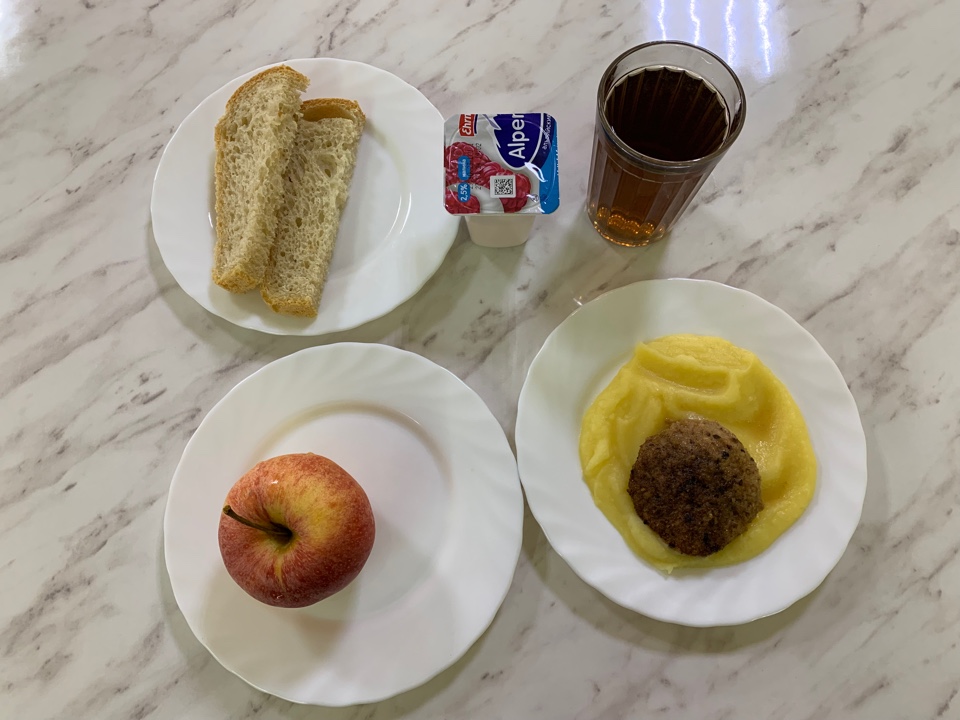 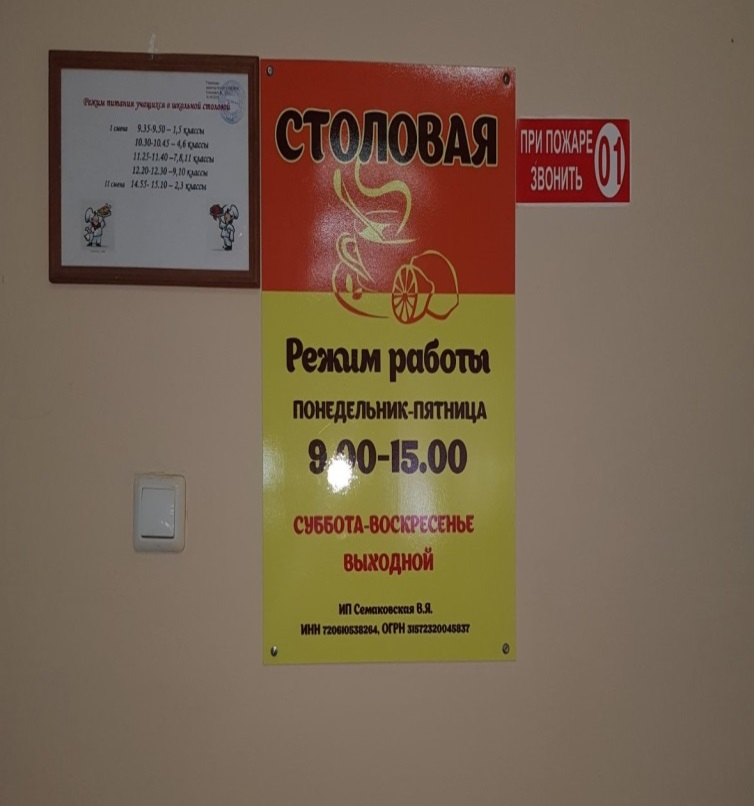 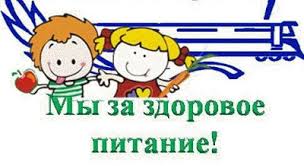 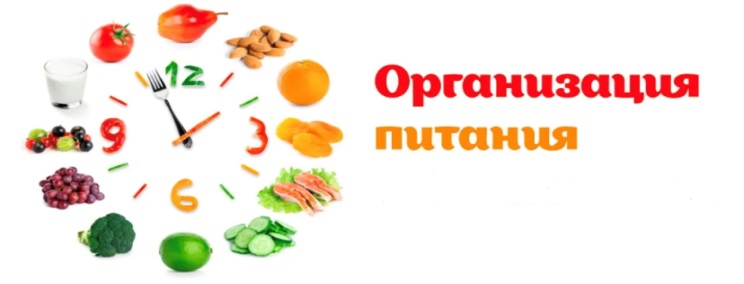 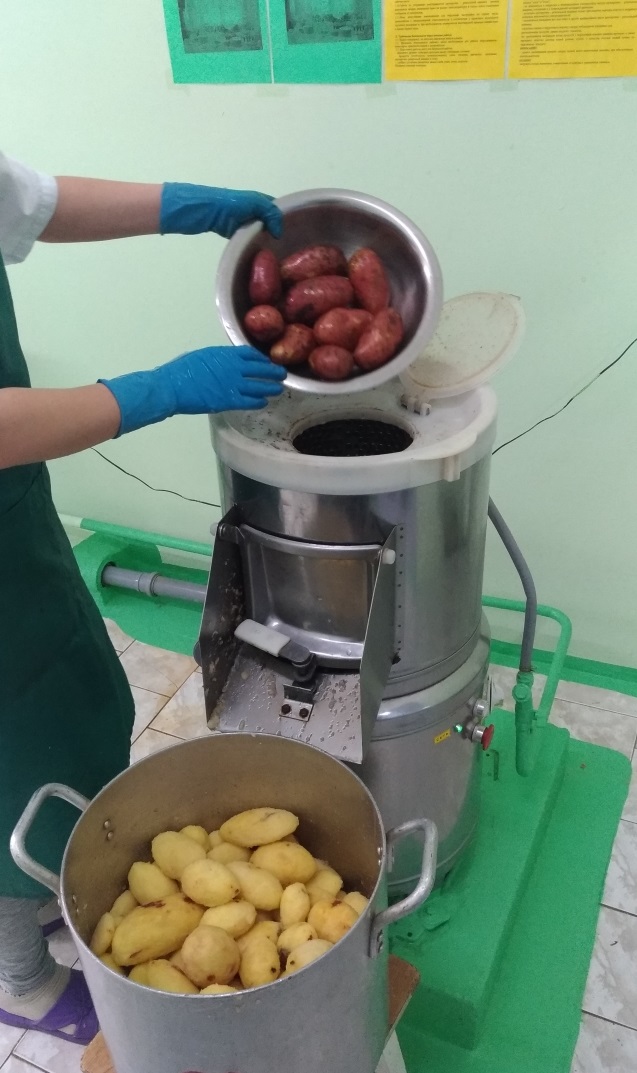 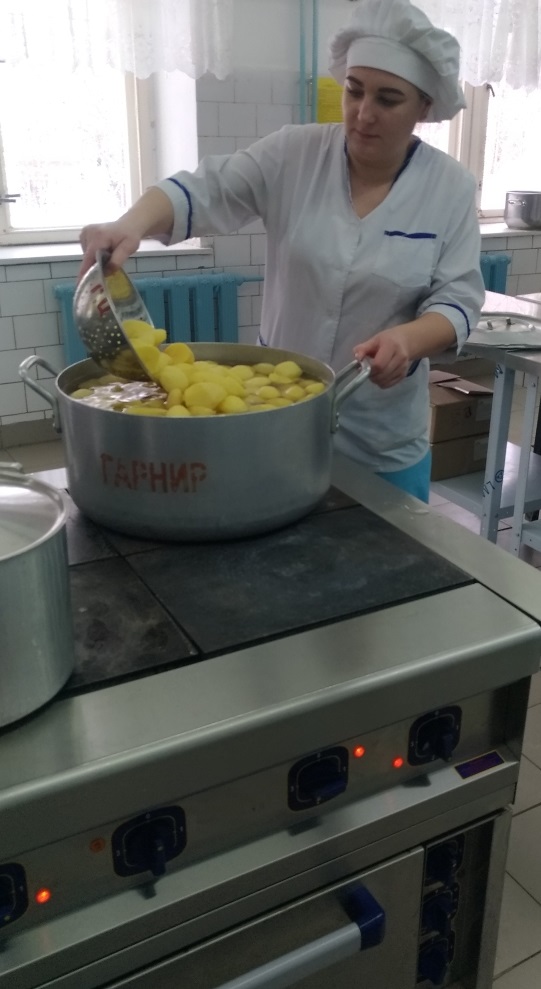 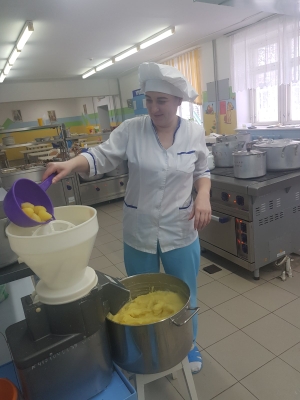 Приготовление картофельного пюре согласно технологической карте.
Приготовление котлет согласно технологической карте.
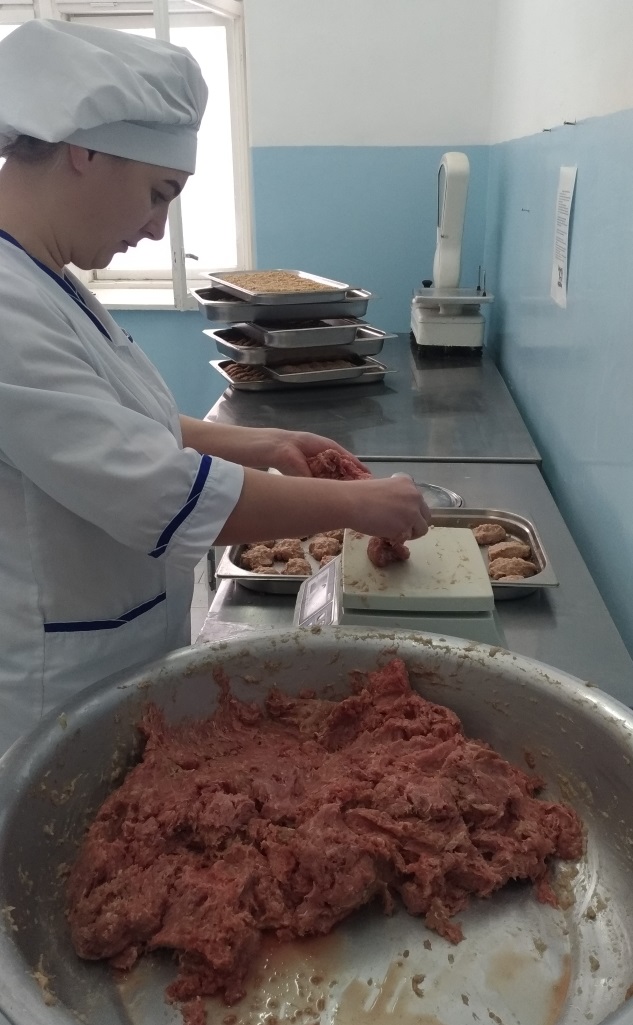 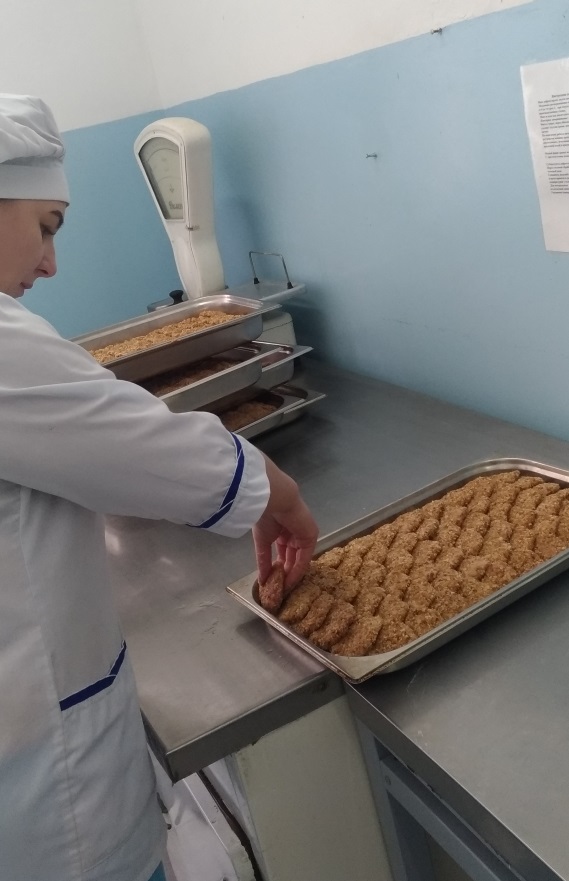 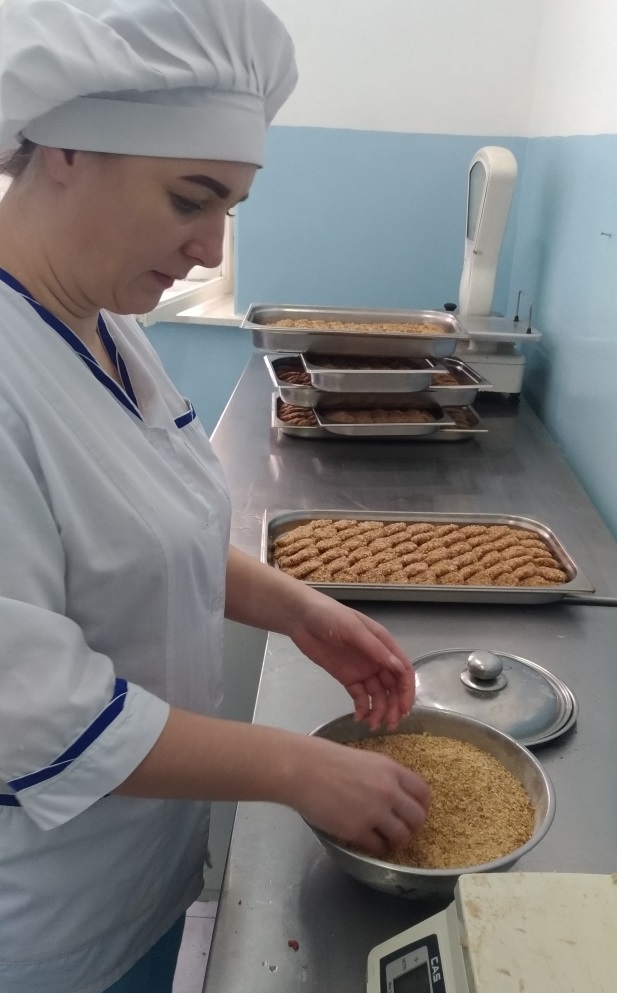 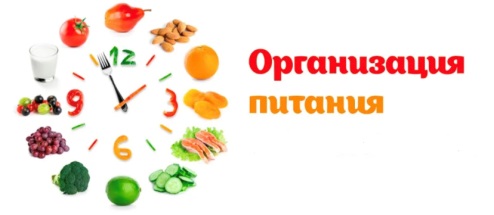 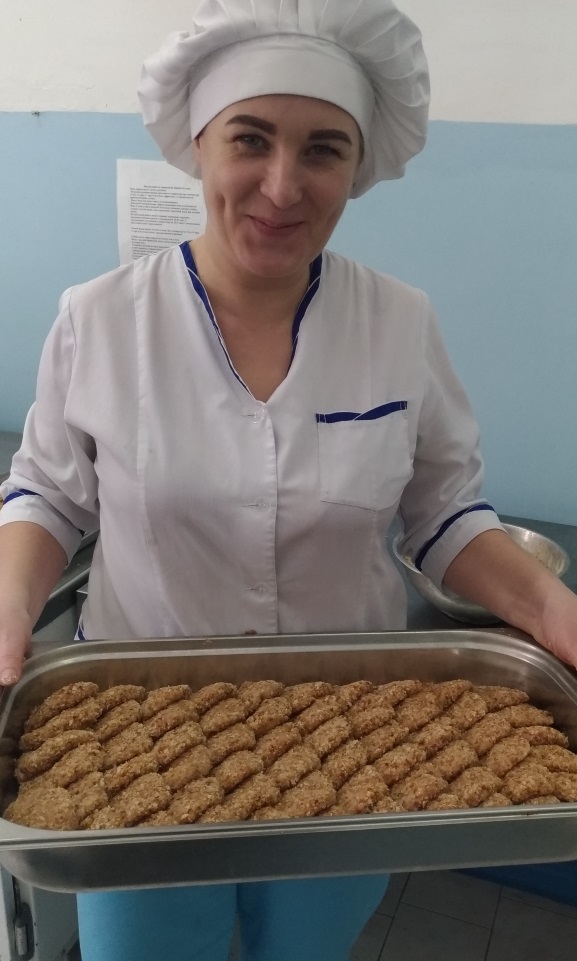 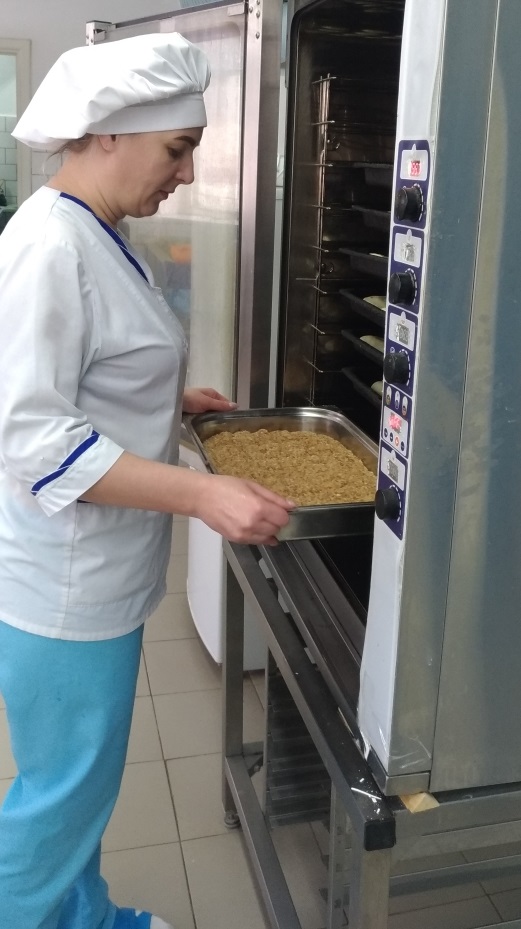 Котлеты готовы! Запекание в пароконвектомате
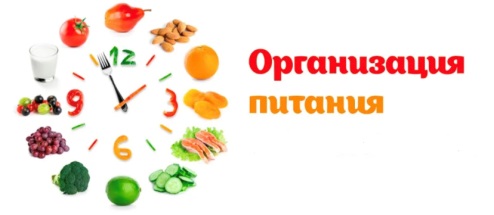 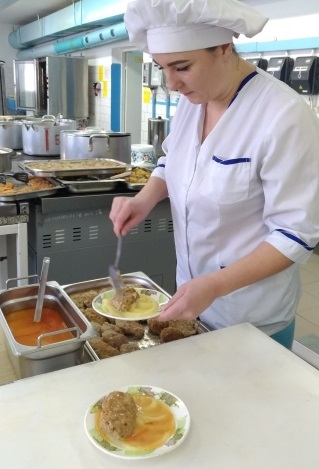 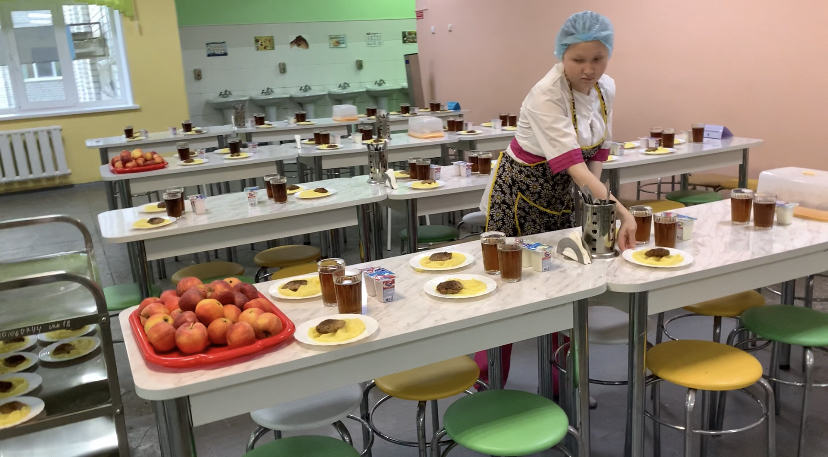 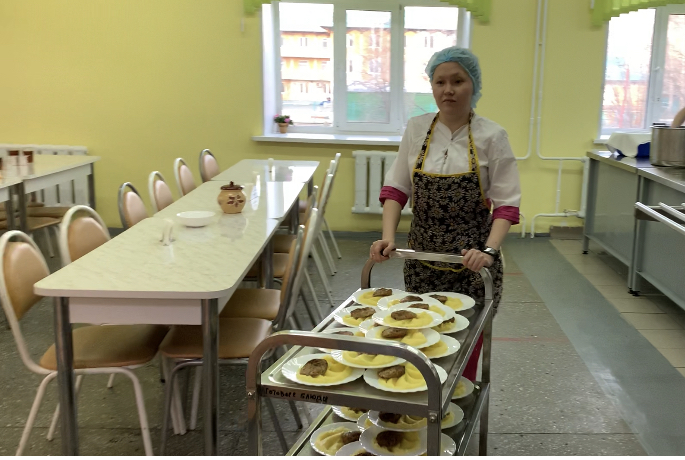 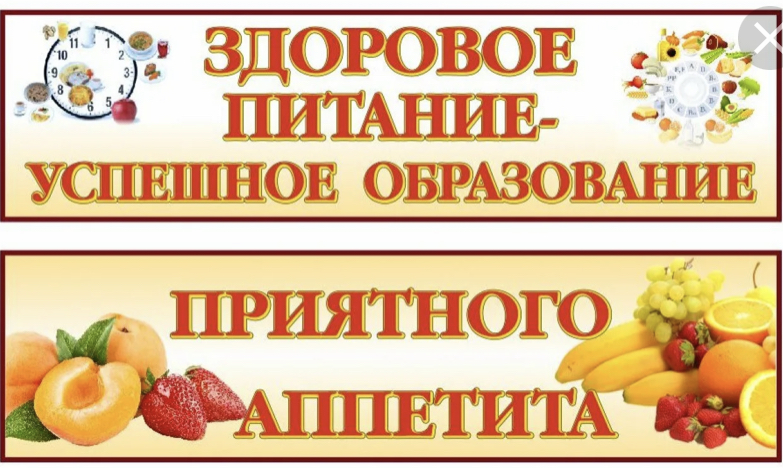 Сервировка стола
Завтрак детей. Приятного аппетита!!!
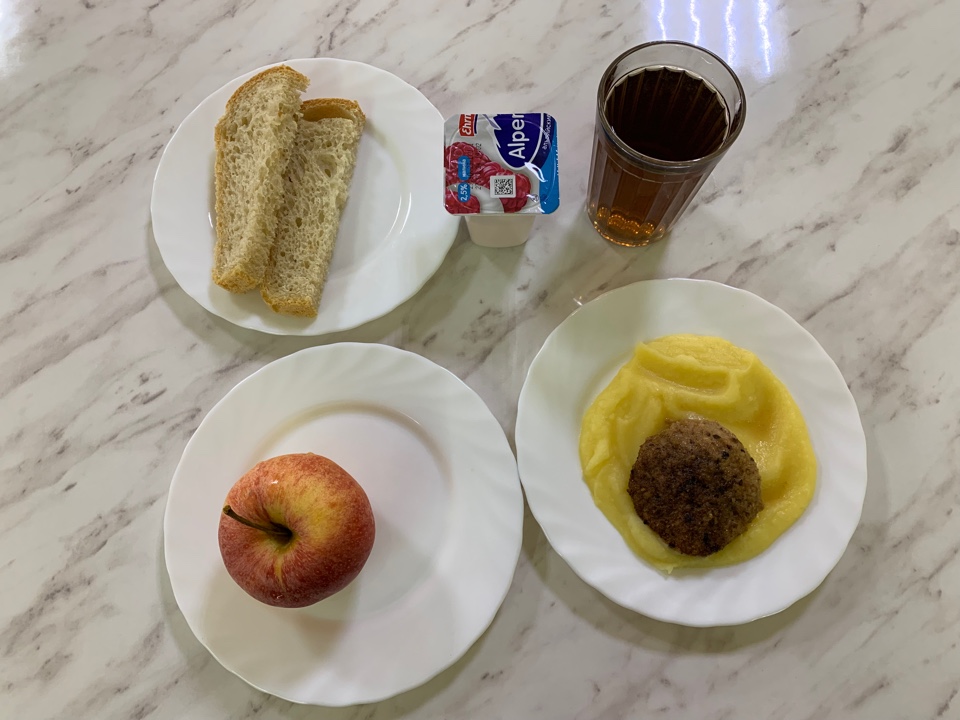 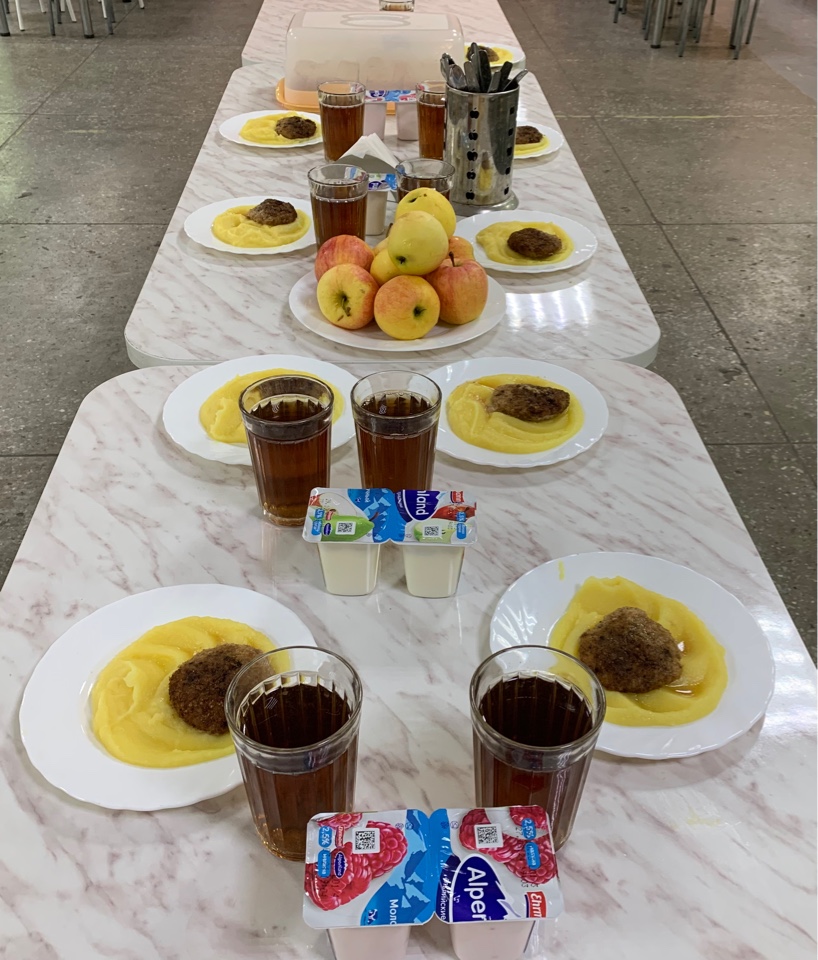 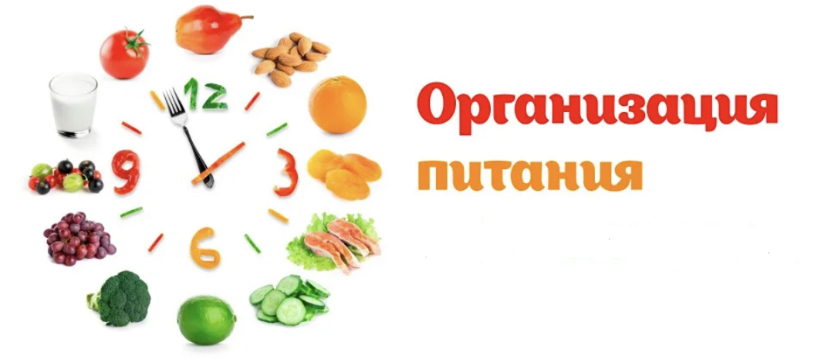